Software Visualization
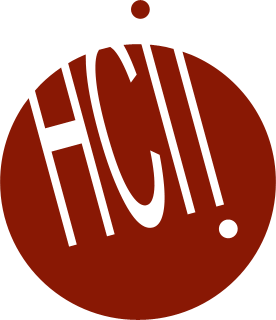 Brad Myers

05-899D: Human Aspects of Software Development (HASD)
Spring, 2011
1
Copyright © 2011 – Brad Myers
Visualization
In general: “the use of computer-supported, interactive, visual representations of data to amplify cognition” [Card’98]
But sometimes includes sounds from data (“auralization”)
Software Visualization (Program Visualization)
“Enhance the human understanding of computer programs using graphics” – [Price, 1993]
Code visualization: actual implemented code is visualized
Meta-data visualization
E.g., change logs
Data visualization
Algorithm Visualization (also “Algorithm Animation”)
Visualization of a high-level description of a piece of software – how it works
Abstractions of the data and transformations of the data
Not Scientific Visualization,Information Visualization, Visual Programming
2
Reorganized
Used to be 3.2 under “Learning to program”
Moved to be 6.4 under “Finding and understanding code”
Generalized to be “Software Visualization” instead of just “Algorithm Visualization”
Note that there are “visualization” papers in lots of other topics too
Especially:
“4.1 Design, designing with diagrams” (Chris)
“6.2. Reverse Engineering” (no-one) 
“7.3 Visual languages” (Vishal)
3
Soft Vis Publications
ACM Symposium on Software Visualization
www.softvis.org
Approximately alternate years since 2003
October 2010 with “VisWeek” (program)
So still an active area of research
Related to “Model-Driven Engineering” (Wikipedia)
Models are usually diagrams
From a workshop at CHI’94
Also at CHI, ICSE, etc.
4
“Visual”Taxonomy
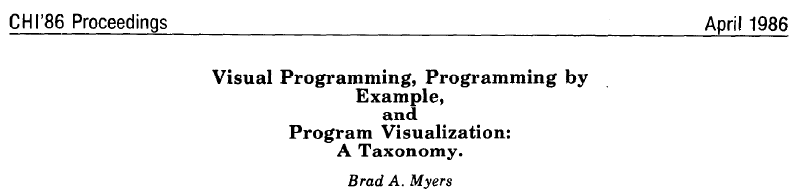 Confusion about the terminology
I did a taxonomy at CHI’86 that helped solidify the definitions of the terms
VP vs. PV – specify vs. illustrate program
PBE vs. PWE
Zloof’s query-by-example
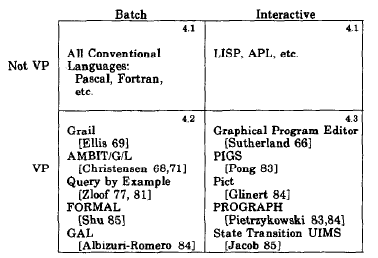 5
Early History
Earliest generation of flowcharts from Fortran code [Haibt, 1959] = code viz.
Sorting out Sorting video by Baecker (1981) = alg. viz
9 algorithms in a race
Google video
My Incense system (1983)
First to automatically create viz. of data structures
Produce pictures “like youmight drawn them on ablackboard”
Goal: help with debugging
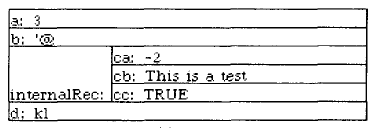 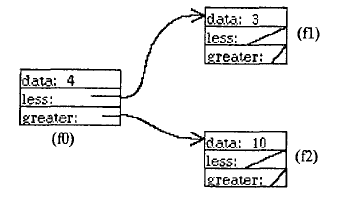 6
BALSA
Major interactive integrated system (Marc Brown & Sedgewick, 1985)
Brown University Algorithm Simulator and Animator
Extensively used for teaching at Brown Univ.
Lots of algorithmsvisualized
Architecture forattaching the graphicswith code
Still required significantprogramming for eachviz.
Marc followed up withZeus (‘91) at DEC SRC
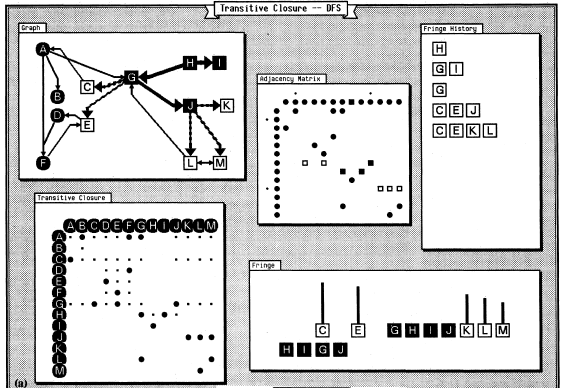 7
PECAN and Field
Steven Reiss at Brown’s code & data visualization systems
Take advantage of new Apollo workstation capabilities
PECAN (1985) – automatic graphics about the program
Multiple views
Integrates Balsadata visualization
Syntax directed editing
Drag and drop
Flowcharts of code
Code highlighting whileexecuting
Data viz. like Incense
Incremental compilation
Could handle up to1000 LOC
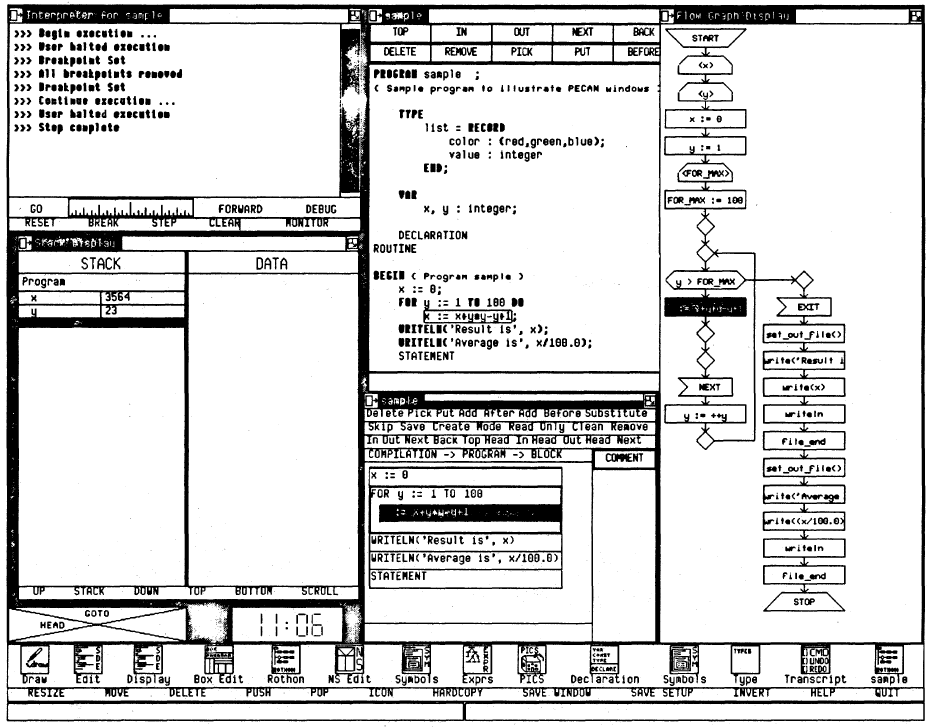 8
Field (1990)
Field (1990) – IDE, wrappers for Unix tools
Friendly Integrated Environment for Learning and Development
Code and data viz.
Message-based (control) integration
Basis for most other Unix IDEs
Widely used
Followed byDESERT, …
Now:Code Bubbles(in 7.6.5)
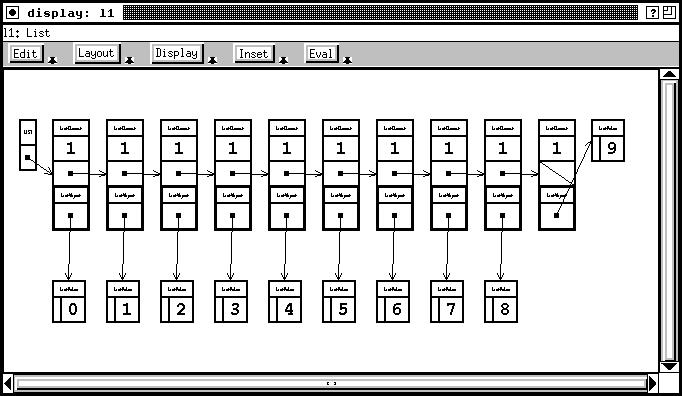 9
Tango
Transition-based Animation Generation
John Stasko PhD thesis at Brown Univ. (1990)
Continued with XTango as faculty at GA-Tech
Smooth animations betweenstates
Paths & transitions
Make it easier to authoralgorithm visualizations
Events inserted into the codetied to animations
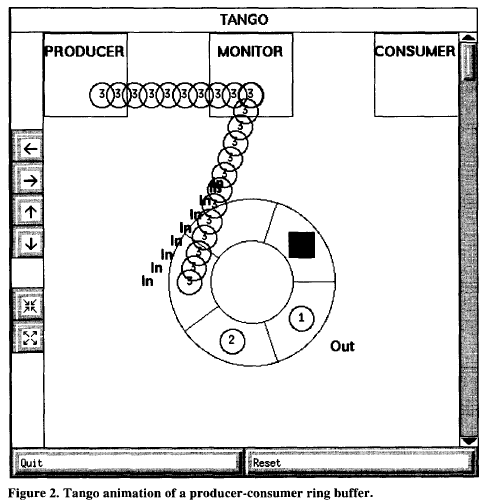 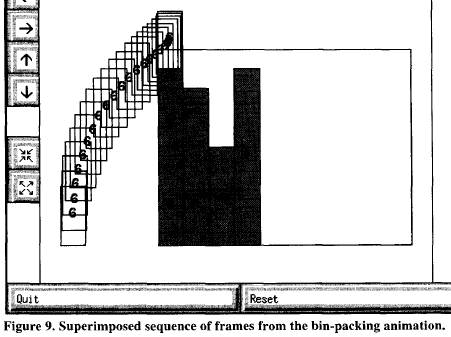 10
CMU MacGnome & Amethyst
Structured editor for Pascal for Mac
Used for all intro CS courses for many years
Habermann & Notkin’s “Genie” idea for structured editing from Gandalf project
Pascal Genie
Structured top-down decomposition for code creation
My Incense idea for datastructure visualization
A MacGNOME EnvironmentThat Helps You See Types
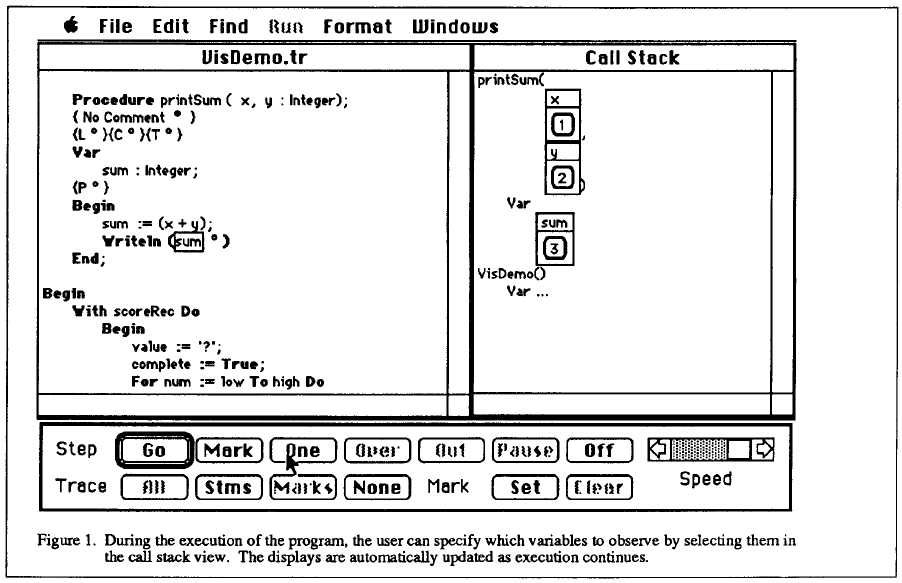 11
SEE – code viz.
Pretty-printed source code
Baecker collaborated with a graphic designer (Marcus) (1988)
Used troff output for highlyformatted (but not real-time)
Focus on what is really usefuland important
Opposite of what usually highlighted
Omitted redundant encodings (like {})
Call-outs for important features
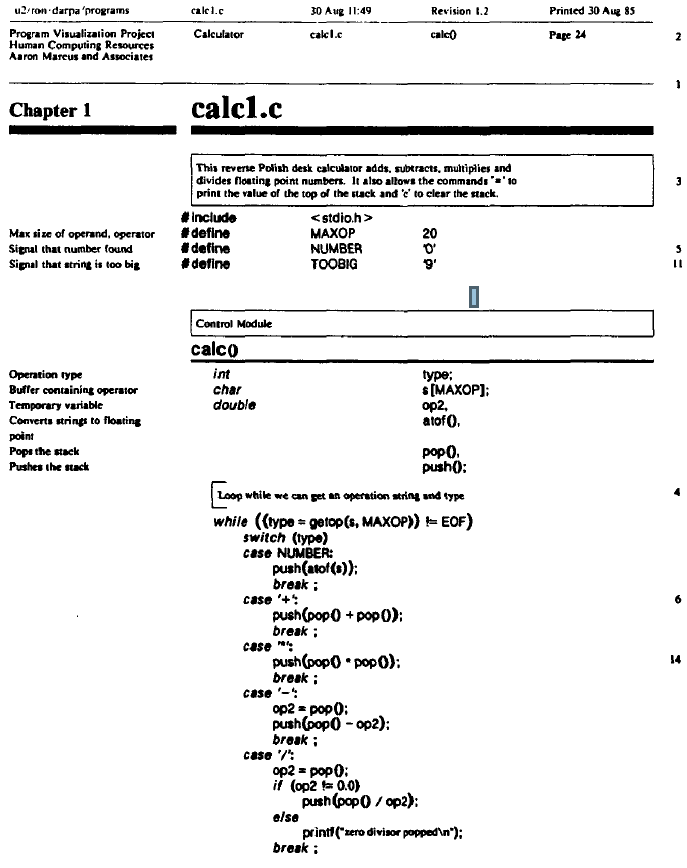 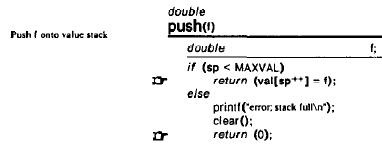 12
SeeSoft
AT&T Bell Labs [Eick, 1992]
Visualization for performance
“Hot spots” in red
Large volumes of code
Image is of 15,255 LOC
Up to 50,000 LOC
Can indent like originalsource files
Also, recently changed, 
Version control systems
Static, dynamic analyses
Interactive investigation
Video (10min)
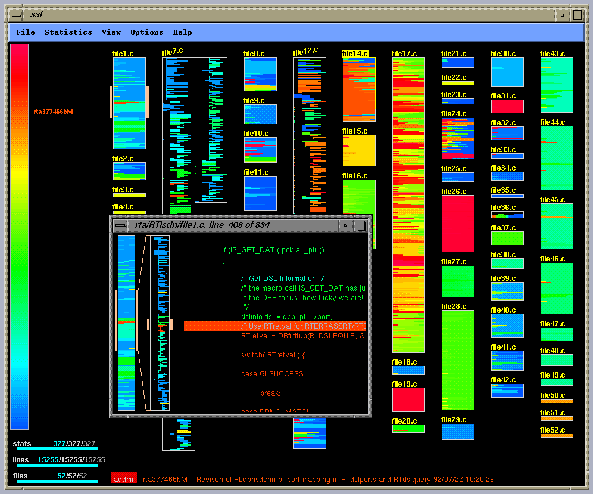 13
3D Software Visualization
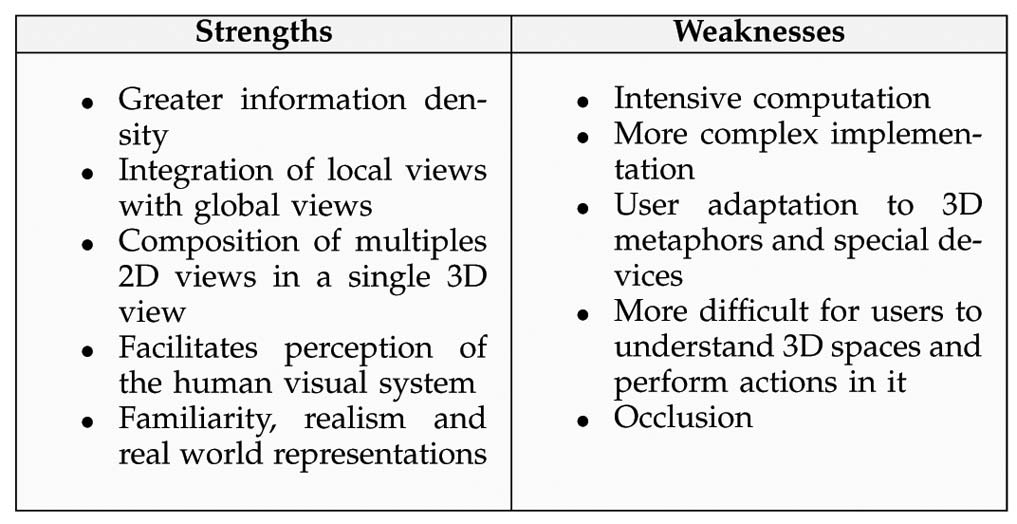 [Teyseyre 2009]
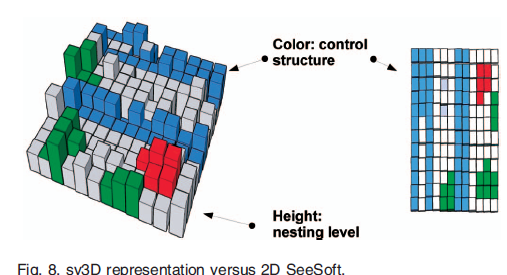 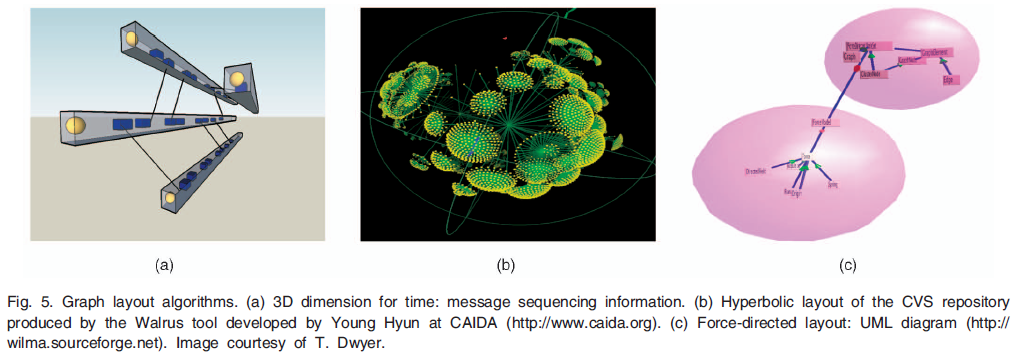 14
Marwan Abi-Antoun
http://www.cs.wayne.edu/~mabianto/ [Abi-Antoun 2009]
SCHOLIA – visualization of hierarchical runtime architecture from an existing object-oriented system
As-built vs. as-designed architecture
Requires extensive annotations of the original source code
Too difficult to get actual users to add annotations, so Marwan added them and iterated resulting diagrams
Exposed some previously unknown dependencies
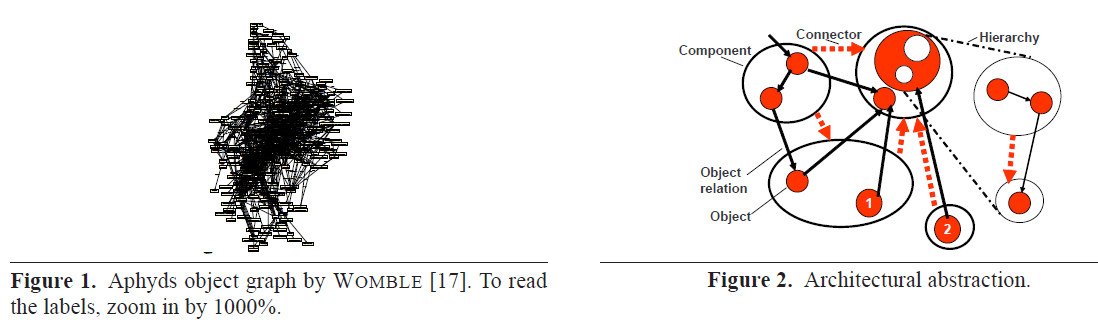 15
Thomas LaToza’s REACHER
Already presented need for reachability questions, but how to allow users to express them, and how show the answers?
With an interactive diagram, generated automatically from a static analysis of the code!
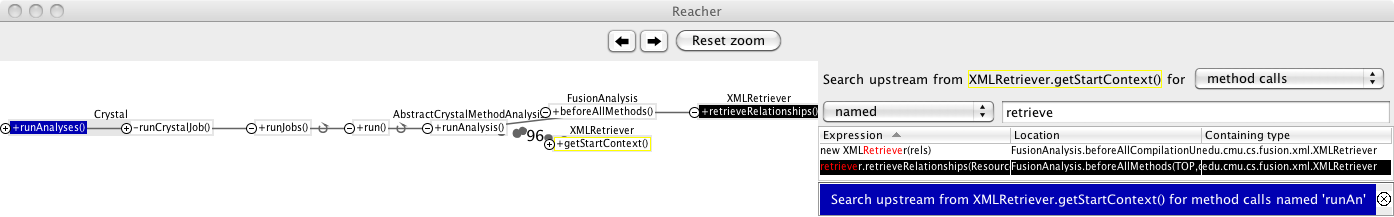 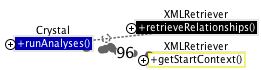 16
Studies of Algorithm Visualization Effectiveness
[Hundhausen’02] meta-study of 24 experimental studies
All on use of algorithms for CS education
Only ones that have used empirical evaluation
Hypothesized benefits for algorithm development and debugging never evaluated
Mixed results
Dependencies onindividual learning styles
Better results whenstudents constructtheir own vis.
“Cognitive Constructivism”
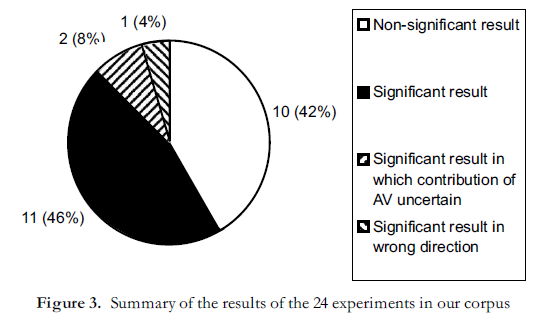 17
Study of Diagramming for Reverse Engineering
[Lee, Murphy, … 2008] (short paper)
Interview of 19 developers
Key need: to focus on interesting features
“Interesting” highly variable, and depends on situation
Need “highly flexible, adaptive, interactive tool support”
“Diagram’s efficacy depended on standardization (e.g., UML), spatial layout, information content and links to source code.”
Scalability and dealing with complexity
18
Results of Desires in Diagrams
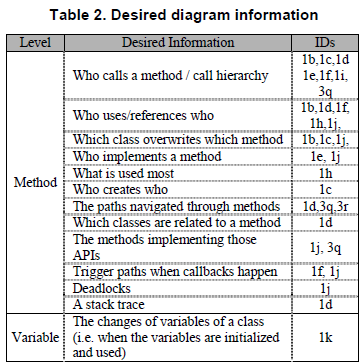 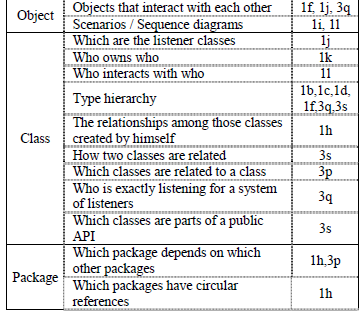 19
A Task Oriented View of Software Visualization
[Maletic, 2002]
Task (purpose)
Which dev. activity? (reverse engineering, coding, debugging, testing, etc.)
Audience (students, instructors, prof. programmers)
Target (what properties of system?)
Abstraction level
Representation(Form of diagram,3D?)
Medium
Paper, screen,sound
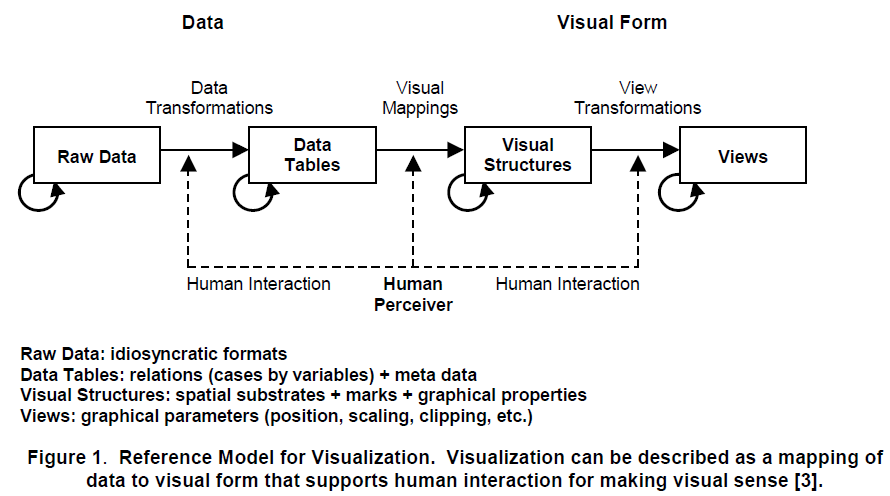 20
User Needs
Based on Shneiderman’s info. viz [VL,1996]
Overview – of full space, and to re-orient
Zoom – focus on items of interest
Filter – remove items not of interest
Details on demand
Relate – relationships among items, compare, navigate from one to another
History – support replay, backtrack, explore
User tasks:
Exploratory – discovery, don’t know what looking for
Analytical – decision making, hypothesis testing
Descriptive – verification, explanation
21
Dimensions of Visualization Systems
(Criteria on which to evaluate visualization systems)
What visualized?
Code, Data, Algorithms, Architecture, Meta-Data (e.g., change logs, performance)?
What properties are visualized? What analyses are used?
Code itself, dataflow, control flow, static vs. dynamic properties
How interactive? – (old: Batch, Interactive)
Dynamic exploration? Fixed diagrams? Questions?
What kind of graphical presentation?
Decorated text, diagrams: graphs, UML, flowcharts
Expressiveness, effectiveness
Task
Audience
Usability
Evaluation – how valid? Effectiveness?
22